合併儲存格
合併儲存格
2
儲存格合併
有三種方式，分成全部合併、水平合併與垂直合併。
3
全部合併
將所有選取的儲存格，合併成一個大的儲存格。
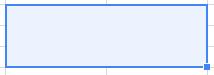 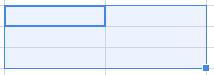 4
水平合併
將所有選取的儲存格，就水平方向進行合併（垂直的部分不合併）。
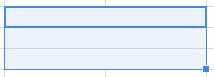 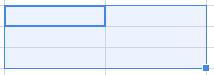 5
垂直合併
將所有選取的儲存格，就垂直方向進行合併（水平的部分不合併）
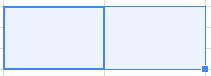 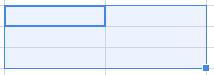 6
選取要合併的儲存格
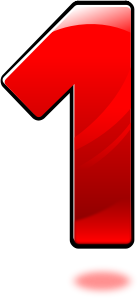 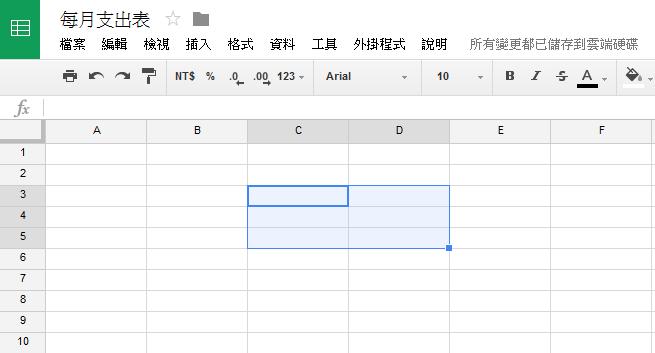 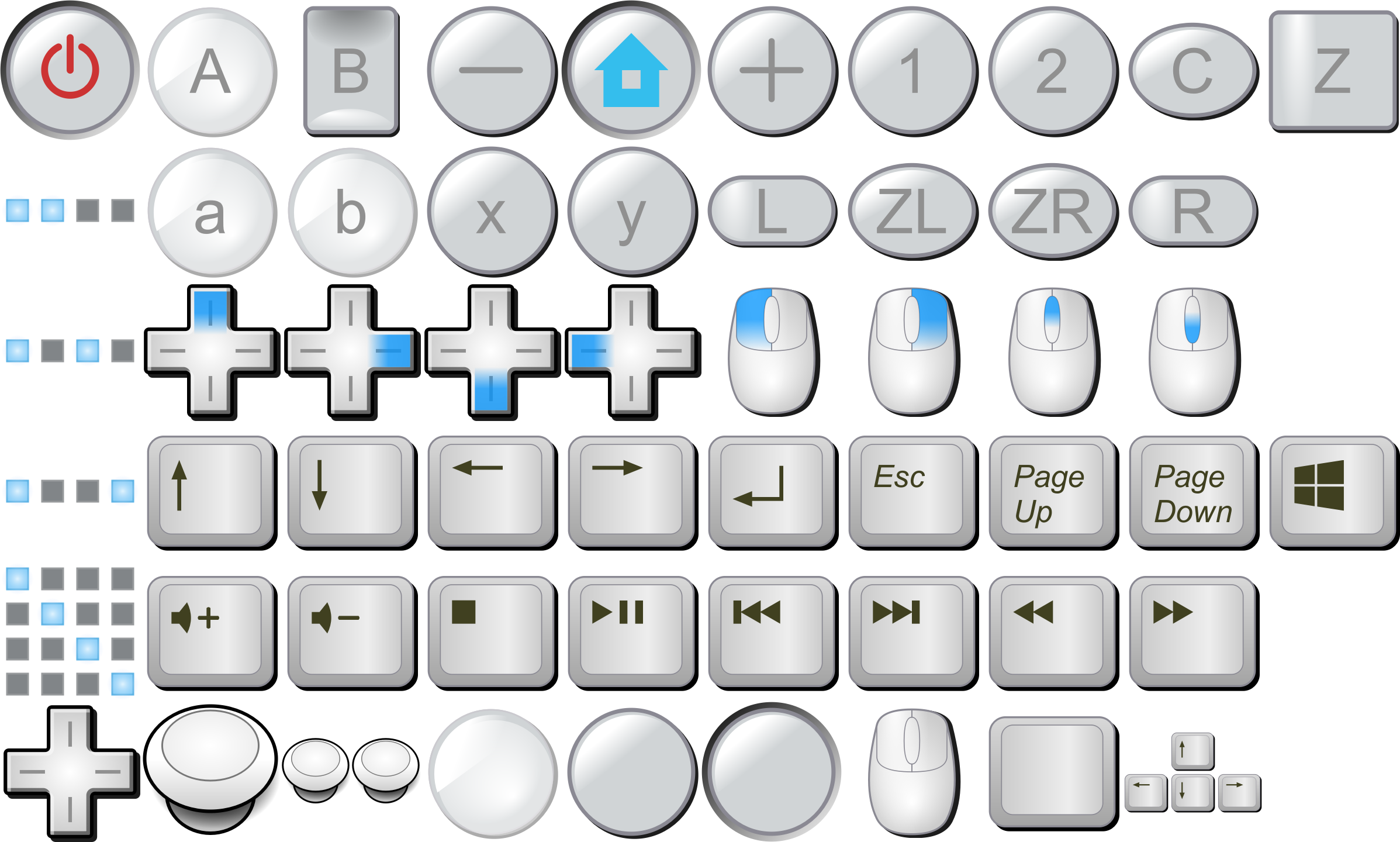 7
點選所要合併的方式
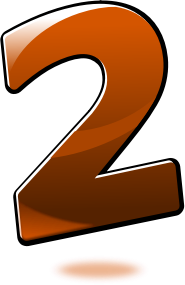 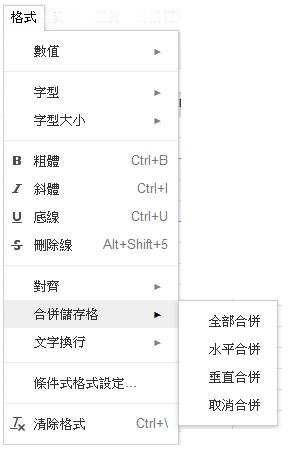 8
完成全併
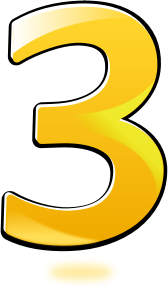 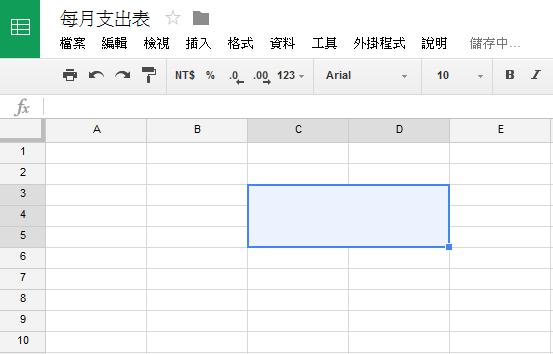 9
取消合併
10
選取要取消合併的儲存格
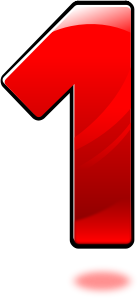 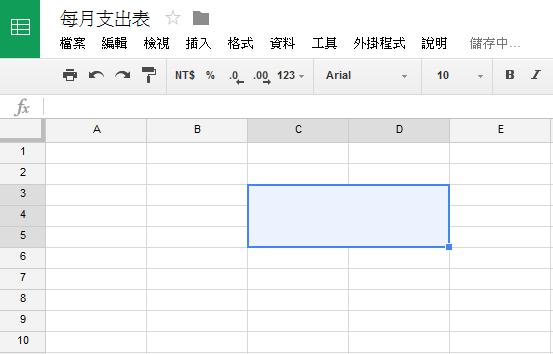 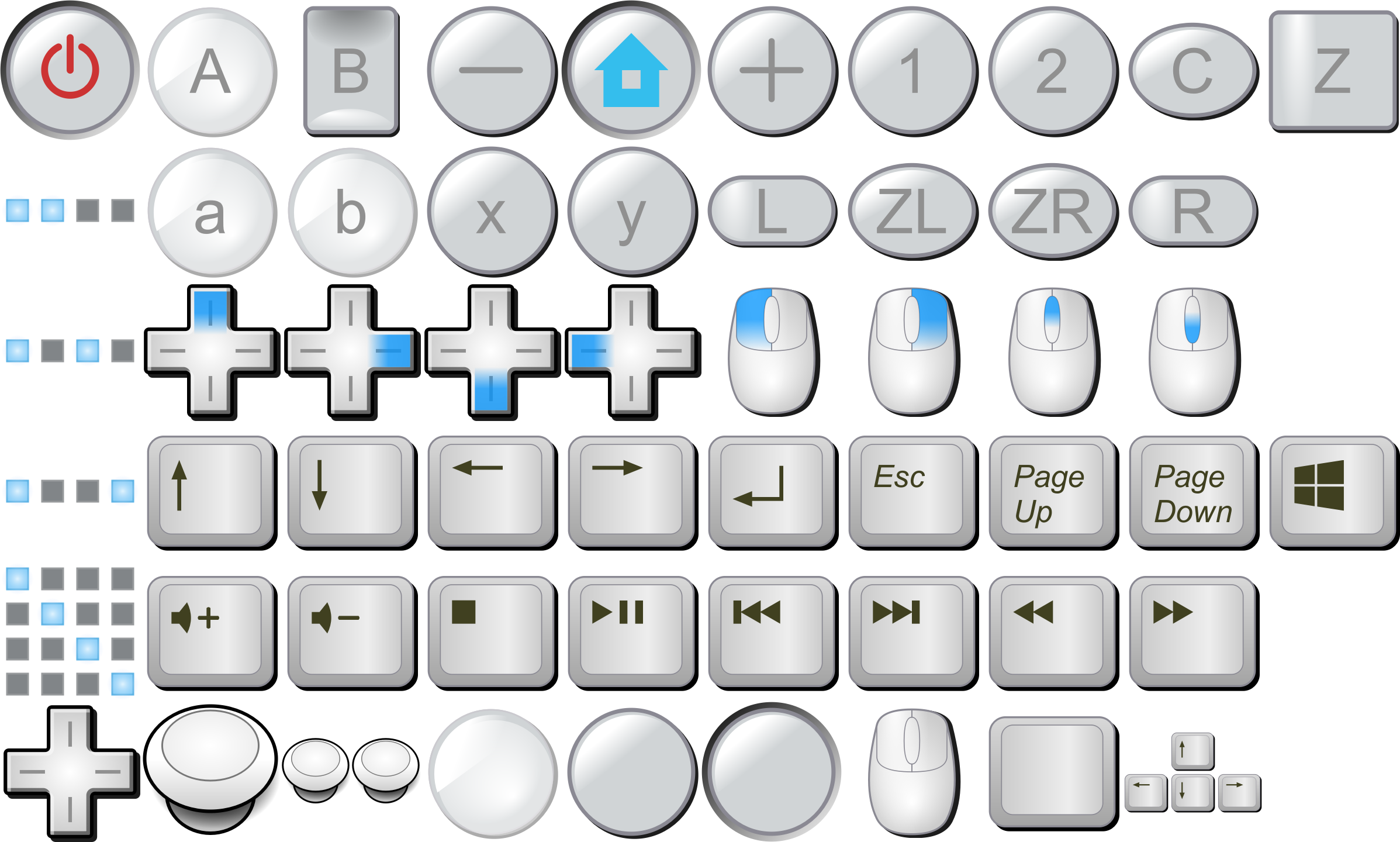 11
點選「取消合併」
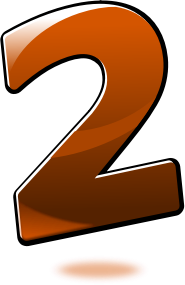 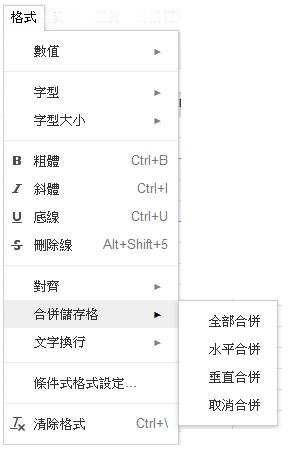 12
完成取消合併
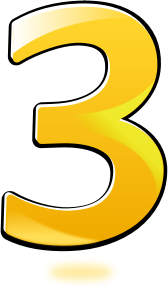 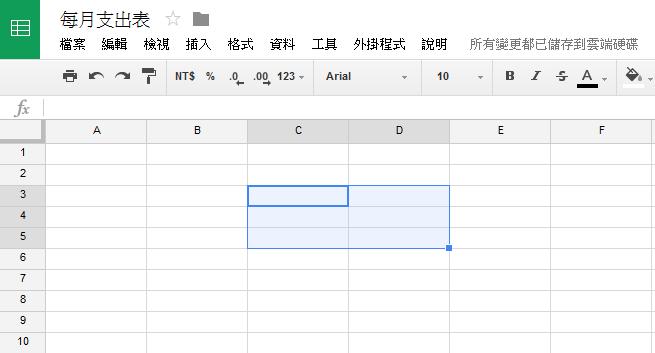 13